[Speaker Notes: -GET EXCITED
-INTRODUCE YOURSELF
-THANK ALL VETERANS (DAD)
-YOUNG ADULT SHOUT OUT]
Mission of Healing
[Speaker Notes: -KNOW: JESUS IS ON MISSION TO HEAL
-DO: BELIEVE WITH CHILD-LIKE FAITH
THAT JESUS WANTS TO.
-WHEN TALKING ABOUT HEALING
WE HAVE TO DISCUSS GODS
SOVEREIGNTY AND THE ISSUE 
OF WHAT IF HE DOESN’T…]
Four Ways Jesus Gives us Victory
[1] endure sickness for a time
for a greater purpose (maturity or ministry)

[2] live in a disability 
to show true life & defeat lies of this world

[3] use sickness to bring us home:
completed His purpose & time for reward

[4] remove sickness as a sign
of His Gospel and power
[Speaker Notes: -RECAP P.S. SERMON (SOVEREIGN)
-7 CERTANTIES OF BIB. HEALING
-YOUR GREATEST PHYS. NEED IS NOT 
YOUR GREATEST NEED; ITS FORGIVE-
NESS AND DELIVERANCE (MAR 2:5-11)]
Four Ways Jesus Gives us Victory
[1] endure sickness for a time
for a greater purpose (maturity or ministry)

[2] live in a disability 
to show true life & defeat lies of this world

[3] use sickness to bring us home:
completed His purpose & time for reward

[4] remove sickness as a sign
of His Gospel and power
[Speaker Notes: -I WANT TO SPEAK TO GODS
SOVERIGNTY.
-2 HEALINGS
-1 ATTEMPT TO HEAL
-TODAY, I WANT TO PUT A FOCUS
ON #4 REMOVING/HEALING.]
MARK 5:21-42
[Speaker Notes: PRAY]
WHO IS JAIRUS?
23 Then came one of the rulers of the synagogue, Jairus by name, and seeing him, he fell at his feet 23 and implored him earnestly, saying, “My little daughter is at the point of death. Come and lay your hands on her, so that she may be made well and live.” 24 And he went with him.
Mark 5:23-24
[Speaker Notes: -WHO IS JAIRUS?
-RULER OF THE SYNAGOGUE
-HUSBAND (BELIEVED TO)
-MOST IMPORT., FATHER]
WHO IS WOMAN W/ ISSUE OF BLOOD?
26 and who had suffered much under many physicians, and had spent all that she had, and was no better but rather grew worse.
Mark 5:26
[Speaker Notes: -SUFFERED DIFF. PROCEDURES
-NO MONEY (NO INSURANCE)
-PAIN GOT WORSE WITH TIME. 
-HERMORPHAGE/BLOOD ISSUE
-LEV 15:27/WASH THEIRSELVES
& CLOTHES & CONSIDERED 
UNCLEAN UNTIL EVENING.]
JAIRUS & WOMAN W/ ISSUE OF BLOOD
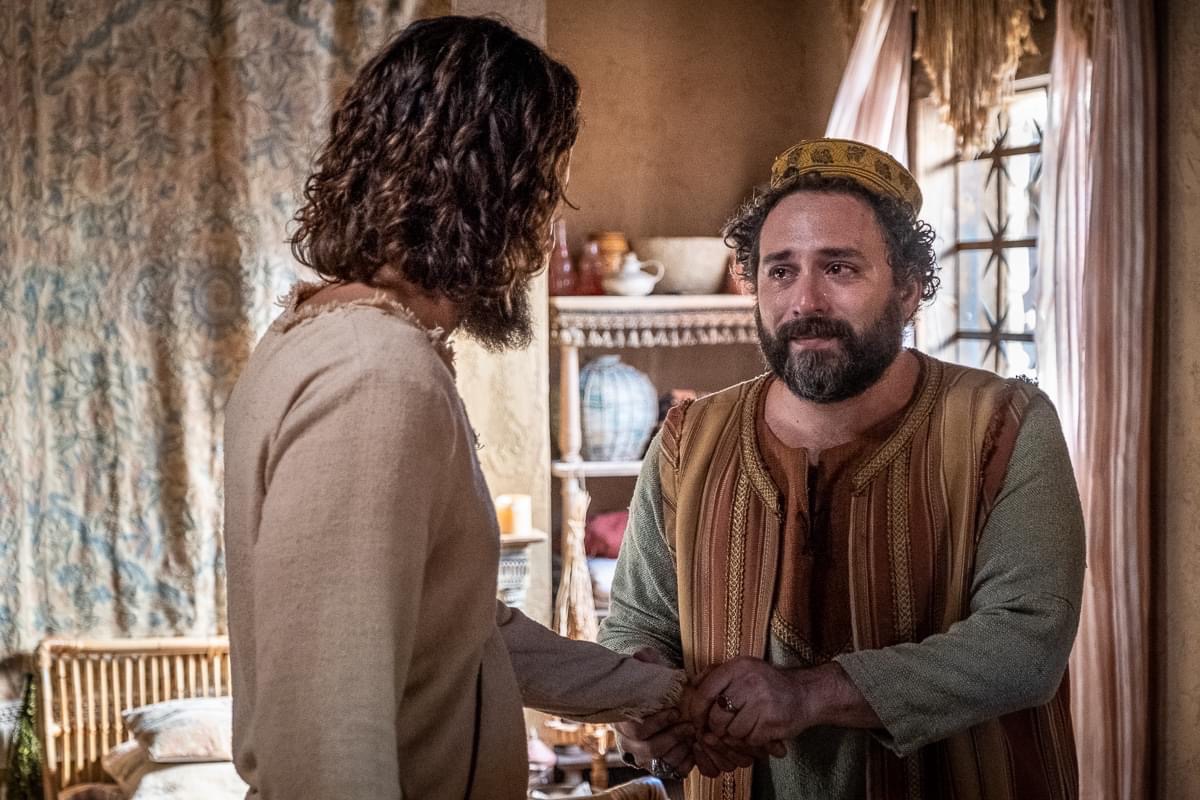 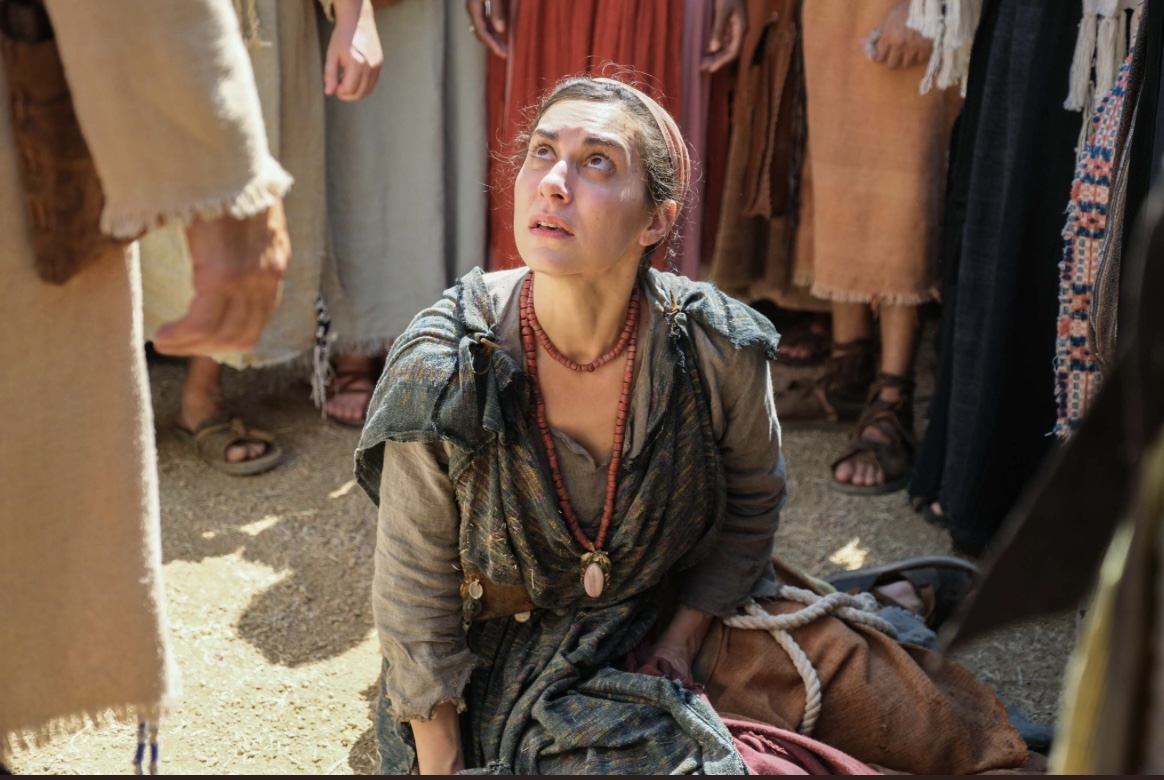 [Speaker Notes: -MISSION-DESPITE COMM. 
STATUS AS RULER, HE HUMBLED
HIMSELF AND BELIEVED. 
-MISSION- DESPITE FAILURE AND 
RISK TO MAKE PEOPLE UNCLEAN,
SHE BELIEVED. (CANT BE IN PUBLIC)
-LETS CHANGE NAME]
JAIRUS & VERONICA
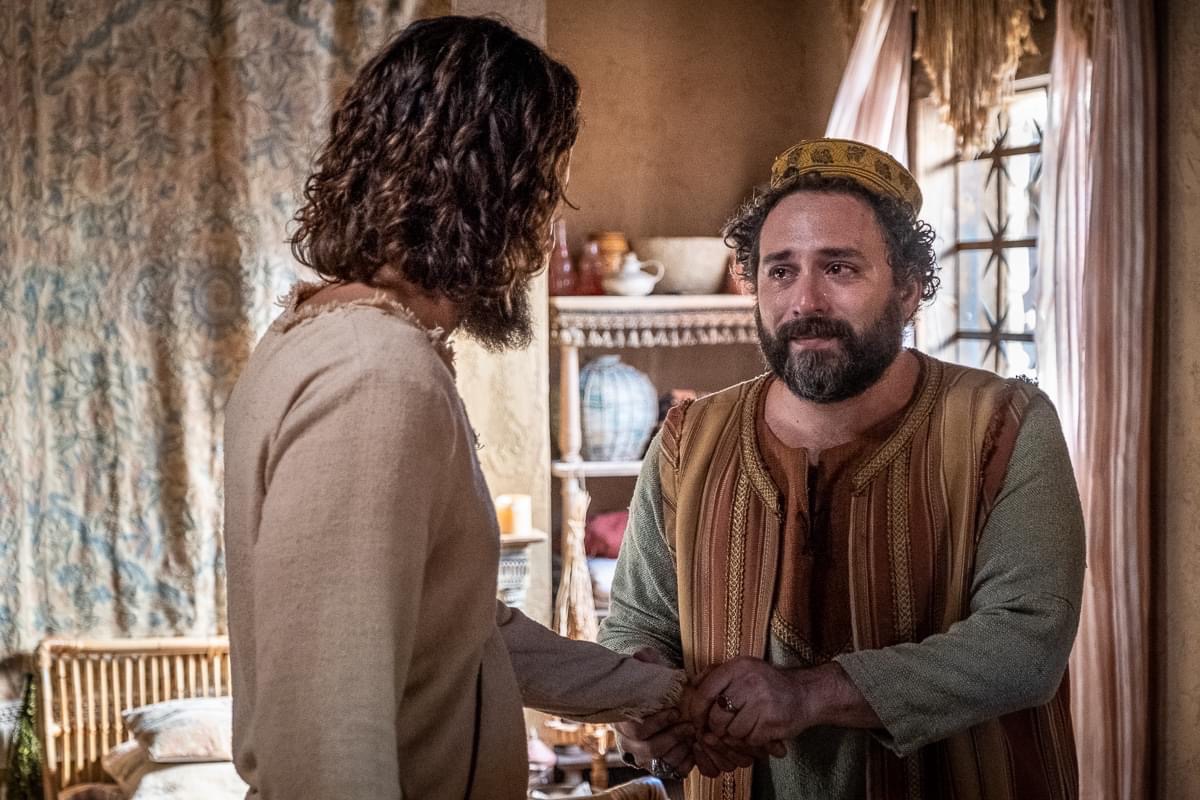 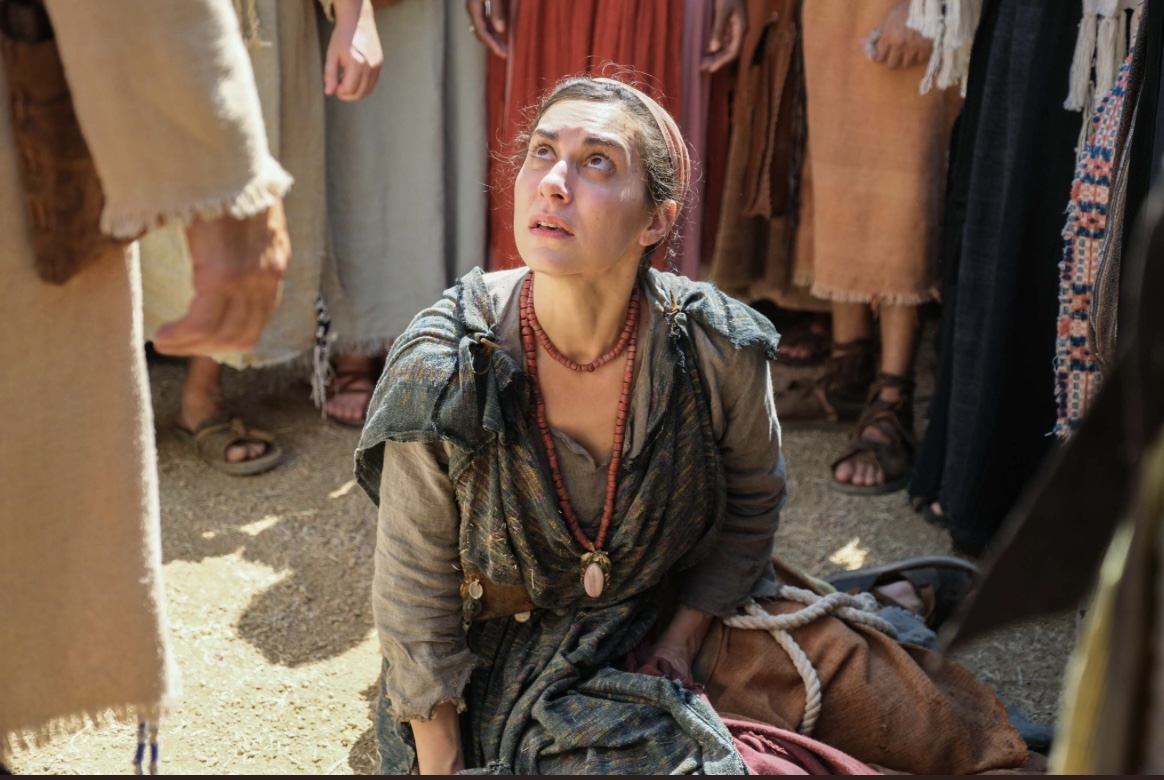 [Speaker Notes: -REMEMBER OBJECTIVE!
-KNOW: JESUS IS ON MISSION TO HEAL
-DO: BELIEVE WITH CHILD-LIKE FAITH
THAT JESUS WANTS TO.
- THERE IS A PROBLEM THAT’S
OPPOSING US!]
“Where there is a need for healing, there’s a desire to doubt”
[Speaker Notes: -THIS IS THE PROBLEM!
-LETS LOOK AT VERSES
TO SEE THE PROBLEM IN
BOTH CHARACTERS]
VS. 26 Veronica’s Doubt
VS. 35 Jairus’ Daughter Dies

VS. 36 But overhearing what they said, Jesus said to the ruler of the synagogue, “Do not fear, only believe.”
[Speaker Notes: -VS. 26/ 12Y OR 4380 DAYS
-ALL REMEDIES, NO MONEY,
NO BETTER.
VS. 35/ CROWD SLOWED JESUS 
DOWN (FRUSTRATED FATHER)
-IN VS. 36 THE SOLUTION
-HOW CAN WE BE LIKE J&V??]
IMAGINATION
IMAGINATION
THE ACTION OF FORMING NEW IDEAS OR IMAGES OR CONCEPTS OF EXTERNAL OBJECTS NOT PRESENT TO THE SENSES.
[Speaker Notes: -HEBREW 11:1 DEFINTION
-ONE OF THE BEST GIFTS GOD
GAVE US IS THE GIFT OF IMAGE.
-TO THINK AND CREATE WITH 
MENTAL PICTURE.]
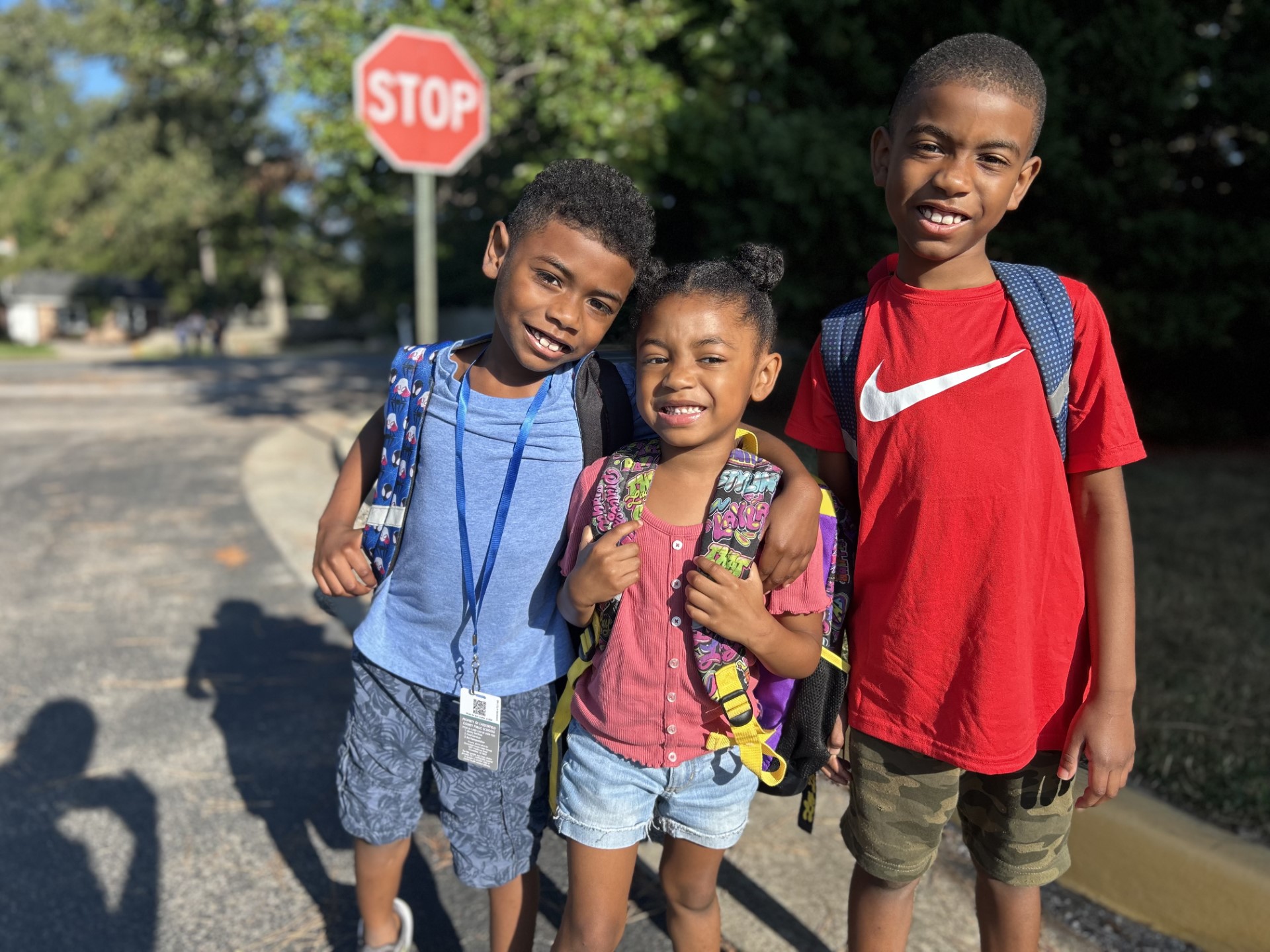 [Speaker Notes: -IMAGINATION OF KIDS
-NOTHING BECOMES REALITY 
UNLESS SOMEONE THINKS OF IT.
-STEVE JOBS-97.7 MILLION PHONES
-WRIGHT BROTHERS-5K AIRLINES
-GWC-94% AMERICANS HAVE PB]
MARK 11:23-23 ESV
23 Truly, I say to you, whoever says to this mountain, ‘Be taken up and thrown into the sea,’ and does not doubt in his heart, but believes that what he says will come to pass, it will be done for him. 24 Therefore I tell you, whatever you ask in prayer, believe that you have received it, and it will be yours.
[Speaker Notes: -DO WE STILL BELIEVE THIS
TODAY? IF NOT WHY?
-WHEN DID YOUR FAITH
DECREASE? THIS IS WHO WE ARE
-THIS IS WHO J & V WAS!]
MARK 11:23-24 ESV
23 Truly, I say to you, whoever says to this mountain, ‘Be taken up and thrown into the sea,’ and does not doubt in his heart, but believes that what he says will come to pass, it will be done for him. 24 Therefore I tell you, whatever you ask in prayer, believe that you have received it, and it will be yours.
[Speaker Notes: -CAN WE DO BAD WITH OUR IMAGEI.?
-YES! THAT’S WHY PHIL 4:8
-QUOTE EPH 3:20]
THE POWER OF THE IMAGINABLE BELIEVER
+
THE POWER OF OUR INCREDIBLE JESUS
=
ADVANCEMENT OF THE KINGDOM OF GOD
[Speaker Notes: -I HAVE AN IMAGE IN MY HEAD OF
YOU HEALED/THAT’S WHY I CAN 
PRAY WITH ENERGY! (IMAGI. IS GAS)
-THAT’S WHY I BELIEVE FOR:
-BROKEN LEG, BAD VIRUS
-CANCER, MARITAL ISSUES]
THE POWER OF THE IMAGINABLE BELIEVER
Mark 5:23 and implored him earnestly, saying, “My little daughter is at the point of death. Come and lay your hands on her, so that she may be made well and live.” 24 And he went with him.

Mark 5:28-29 For she said, “If I touch even his garments, I will be made well.” 29 And immediately the flow of blood dried up,
[Speaker Notes: -J NEVER MET JESUS BUT HAD 
AN IMAGE THAT ACTIVATED
HIS FAITH TO GO TO JESUS.
-V WASN’T SUPPOSE TO BE 
THERE OR ATTEMPT TO TOUCH.
-HER DETERM AND PERSIST. 
AND IMAGI. PUSHED HER TO BELIEVE]
THE POWER OF OUR INCREDIBLE JESUS
John 11:6 So, when he heard that Lazarus was ill, he stayed two days longer in the place where he was.

Mark 5:30 And Jesus, perceiving in himself that power had gone out from him, immediately turned about in the crowd and said, “Who touched my garments?”
[Speaker Notes: -NEVER LATE, ALWAYS ON TIME.
-JES. IS NOT ON TIME, TIME IS ON HIM. 
-JESUS PROVED THAT HE WAS/IS
LORD OVER TIME, DEATH, SICKNESS
-JESUS SPOKE WORD OF HEALING 3 TIMES
-PROVED NO MATTER HOW, HES ON MISS.-MALACHI 4:2 “HEALING IN HIS WINGS”]
THE POWER OF THE IMAGINABLE BELIEVER
+
THE POWER OF OUR INCREDIBLE JESUS
=
ADVANCEMENT OF THE KINGDOM OF GOD
[Speaker Notes: -MISSION OF HEALING:
-OUR JOB IS TO IMAGINE
AND BELIEVE. HIS IS JOB IS 
TO HEAL. 
-THE WORLD GIVES
REMEDIES BUT JESUS 
GIVES THE CURE.]
Luke 8:40 KJV
And it came to pass, that, when Jesus was returned, the people gladly received him: for they were all waiting for him.
[Speaker Notes: -DIFFERENT GOSPEL BUT 
SAME STORY (MARK5:21)
-THIS IS HOW WE KNOW THE 
KINGDOM OF GOD IS ADVANCING 
-WHY? BECAUSE PEOPLE BELIEVED 
HIM FOR HEALING AND HE DID IT.]
[Speaker Notes: -HAVE I GIVEN UP ON THE
MISSION OF PRAYING FOR 
SOMEONE TO BE HEALED?
-HAVE I GIVEN UP ON MYSELF?
-DO I STILL BELIEVE THAT JESUS
IS ON MISSION TODAY TO HEAL?
-INVITE TEAM, ALTAR CALL, BE BOLD]